HABSHEIM
06/09
Les effectifs scolaires :
éléments de projections
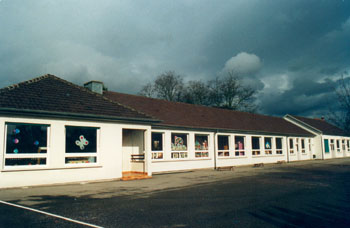 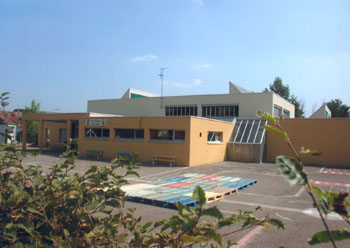 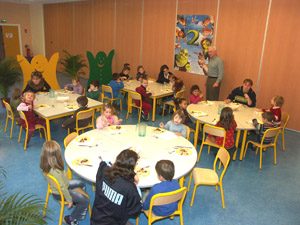 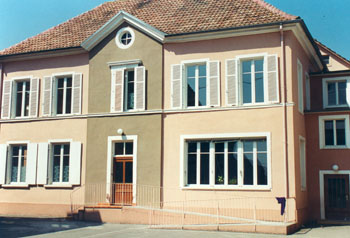 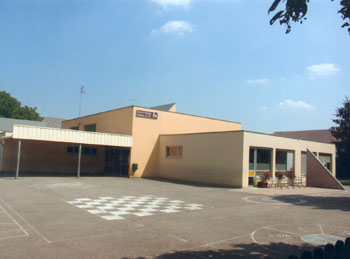 1. Eléments de diagnostic
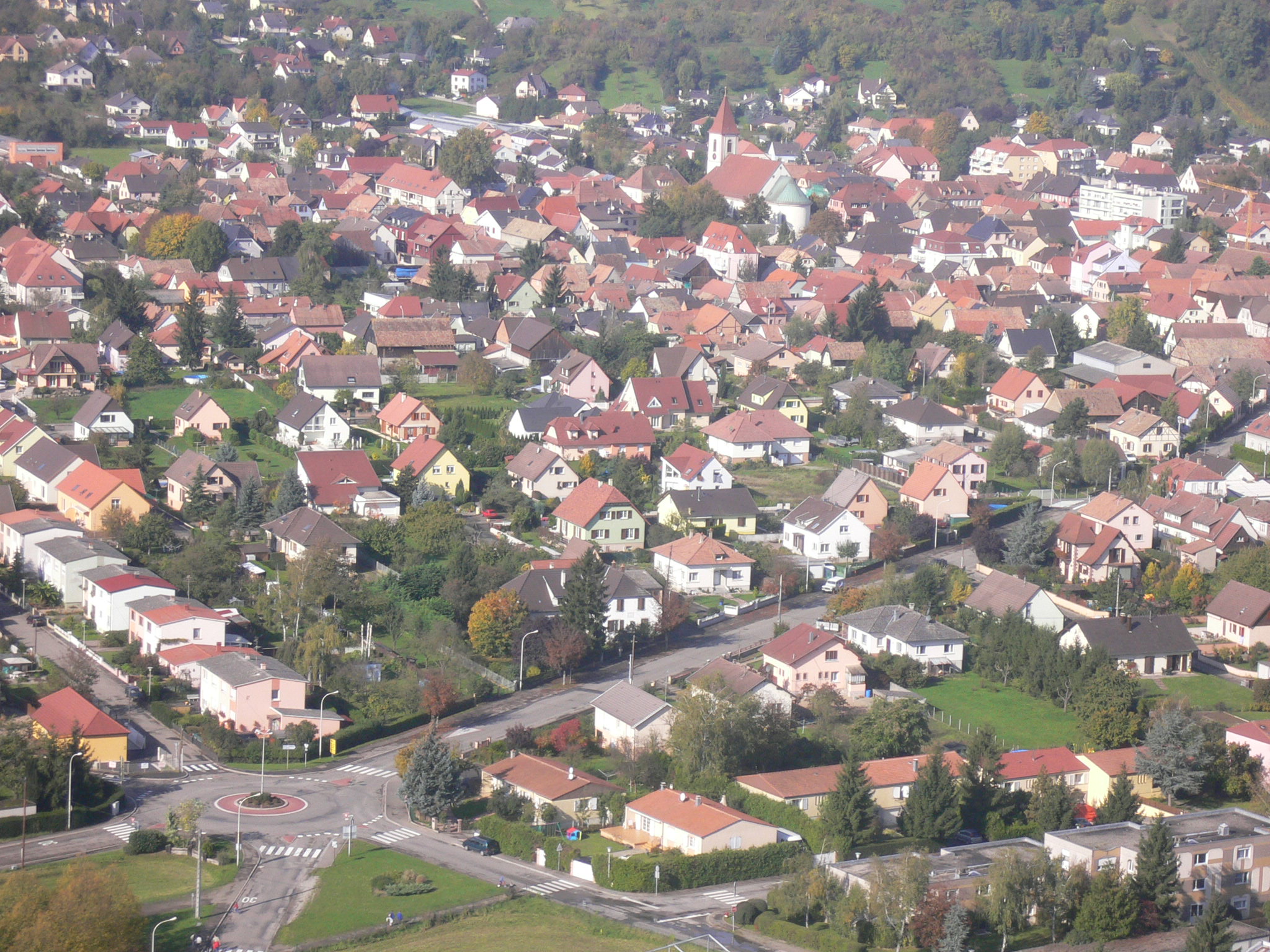 Evolution de la construction de logements neufs et des effectifs scolaires
Une 30aine de collectifs en 1996
Rue du Miroir
Le Maximilien
Le Gallien
25 collectifs en 1999
Rue du Général de Gaulle
Dorfgarten
68 collectifs en 2004
C. Claudel
Angelico
Abelia
24 collectifs en 2005
Rue des Alliers
La Pommeraie
2. Facteurs de variation du nombre d’enfants scolarisables
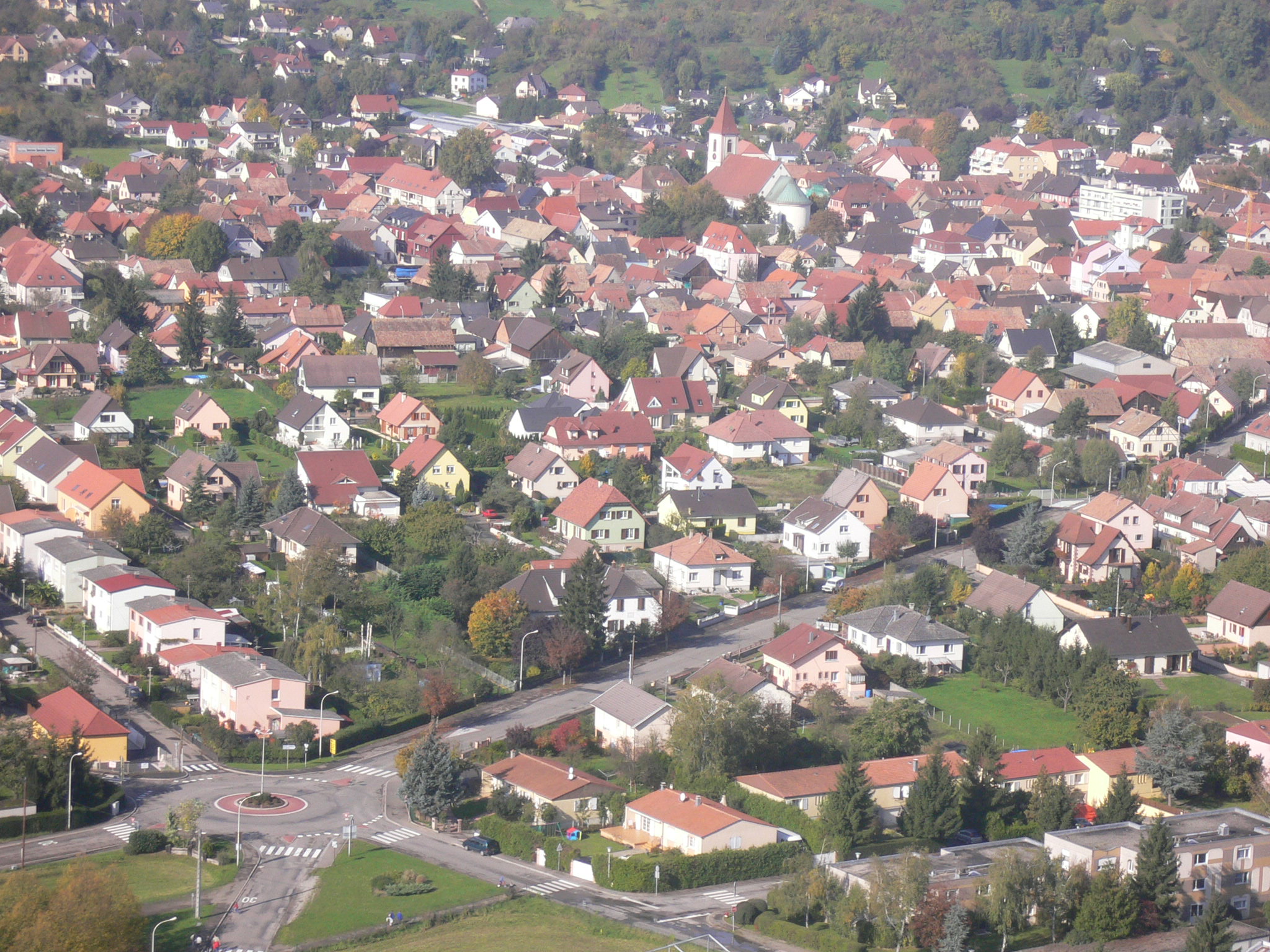 Arrivées d’enfants
en petite section qui résident
 dans les communes voisines
Arrivées d’enfants liées aux 
constructions neuves sur
la commune
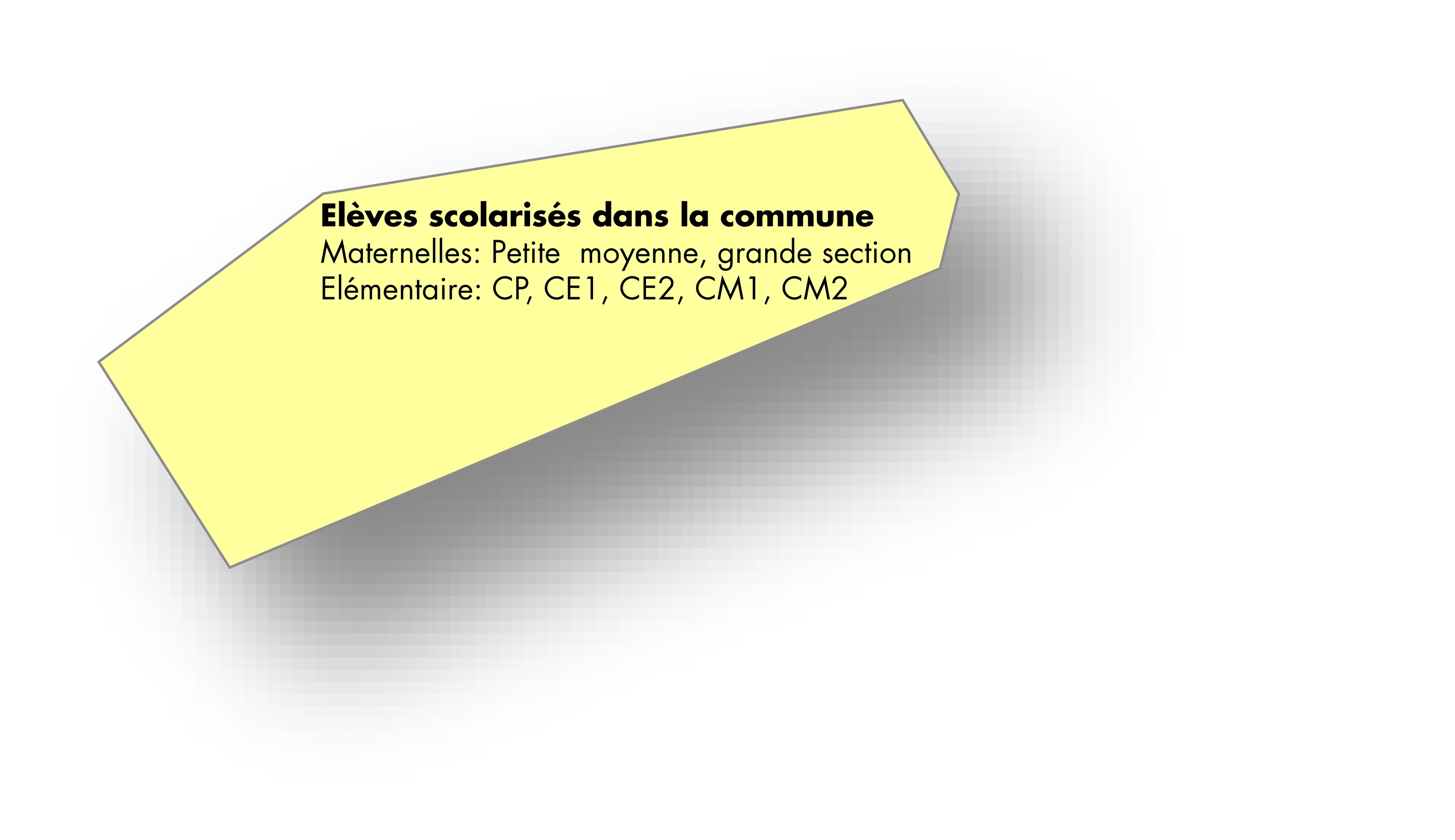 Arrivées et sorties d’enfants 
liées aux mutations 
de logements
Enfants nés dans la
commune
(scolarisés 3 ans plus tard)
3. Données mobilisées
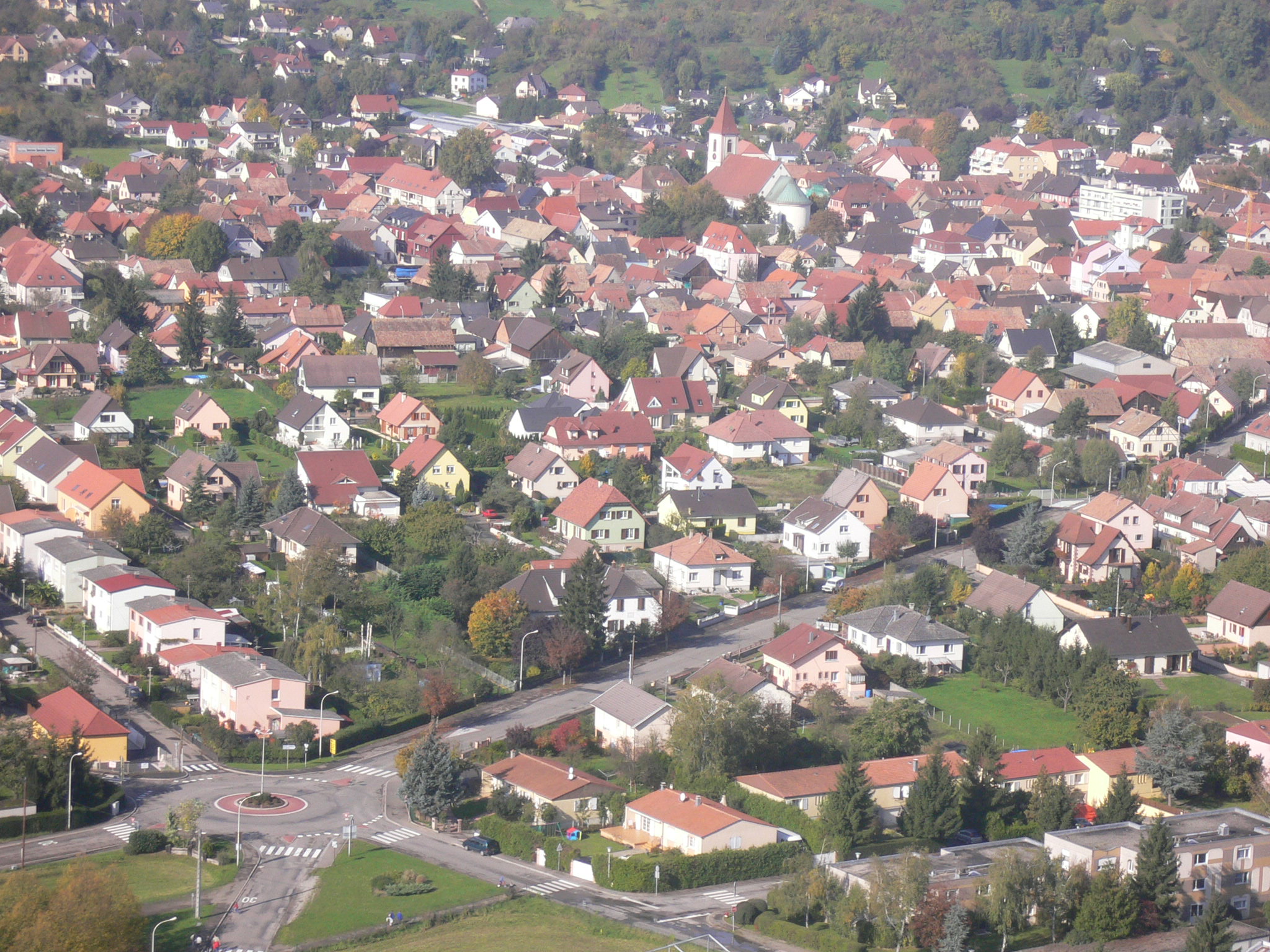 Evolution de la population
 Taux d’accroissement annuel moyen de la population entre 1999 et 2006: 1,186%
 Poursuite de la tendance après 2006
 Nombre de naissances domiciliées par an (données de la commune)
 Calcul du taux de natalité annuel
 Taux rapporté à la population pour obtenir une projection du nombre de naissance par an
 Application du scenario tendanciel du taux de natalité pour estimer les naissances après 2007
Enfants nés dans la commune
(scolarisés 3 ans plus tard)
Les effectifs scolaires
 Traitement du fichier transmis par la commune
 Calcul des taux apparents de passage
4. Les projections scolaires
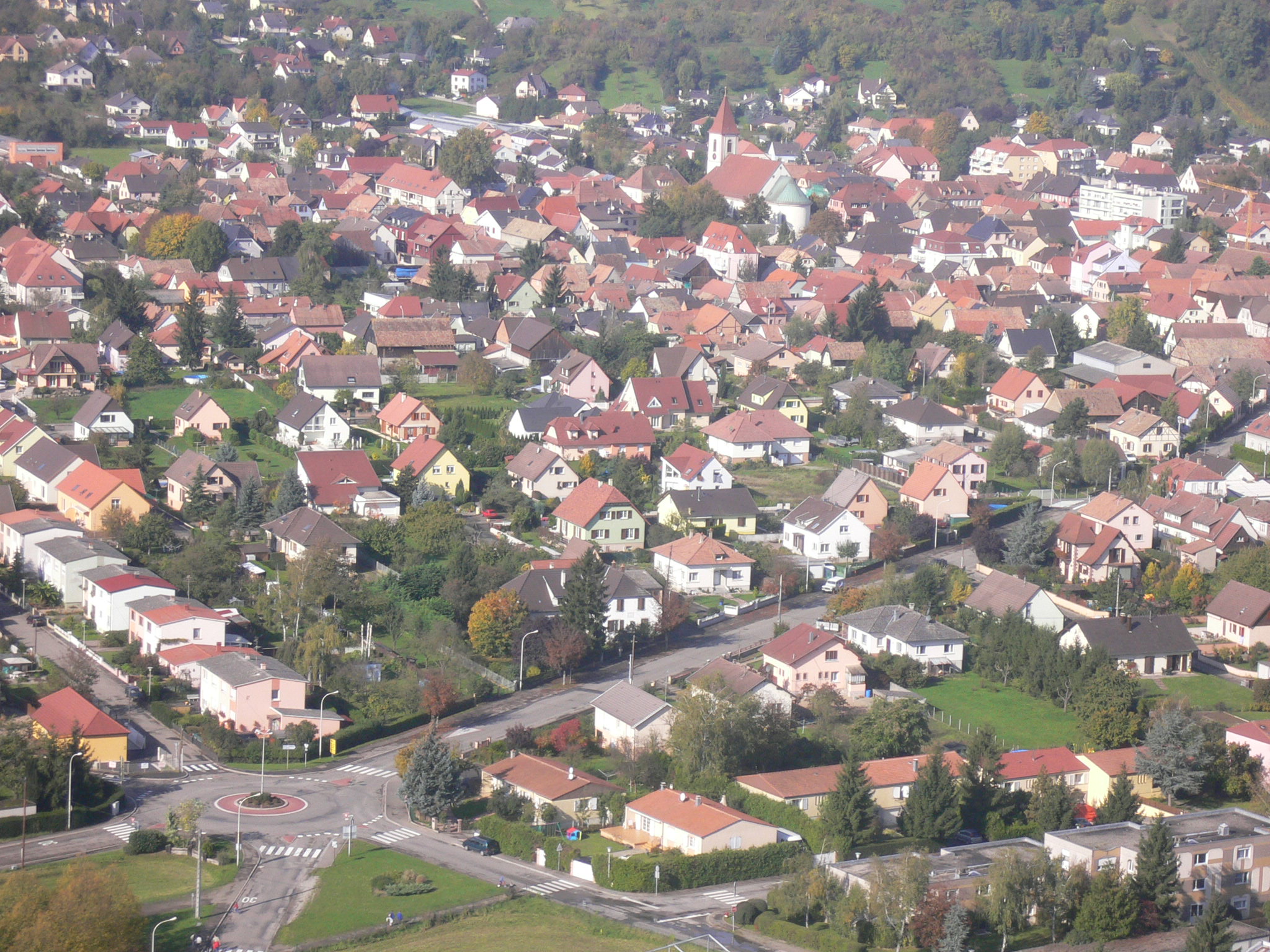 Les projections scolaires s'appuient sur la méthodologie mise au point par le démographe Pascal Fuchs.

Elle utilise les taux apparents de passage (TAP) qui ont l'avantage de simplifier la projection puisqu'ils prennent en compte à l'échelle de la commune :
- les dérogations
- les redoublements
- la mobilité
- les constructions neuves
- les taux de scolarisation (calculés d'après les naissances)
5. Les taux apparents de passage (TAP)
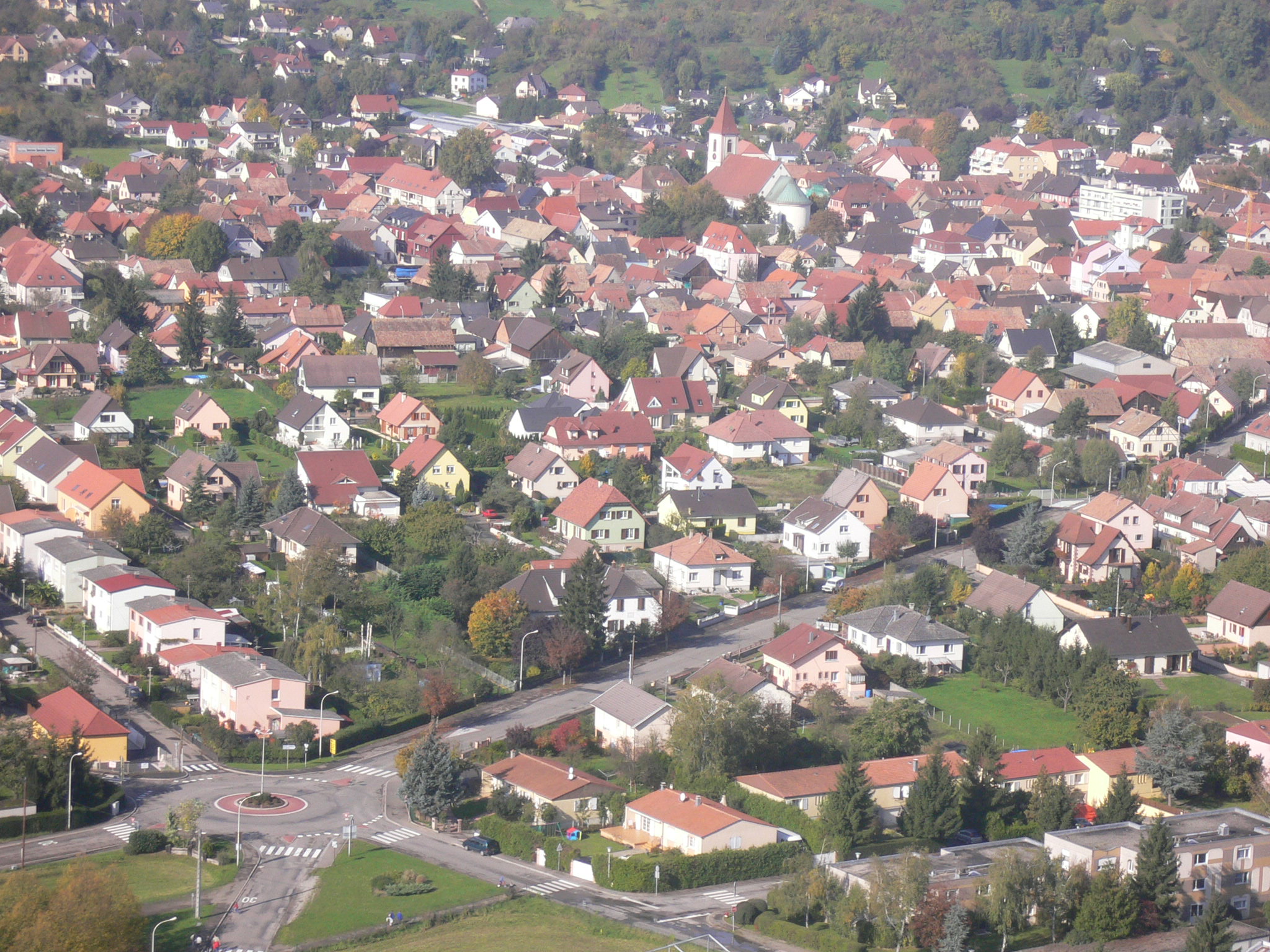 Il s’agit de calculer la part des élèves passant dans le niveau supérieur à chaque rentrée scolaire.
Tableau des effectifs réels
Calcul des TAP
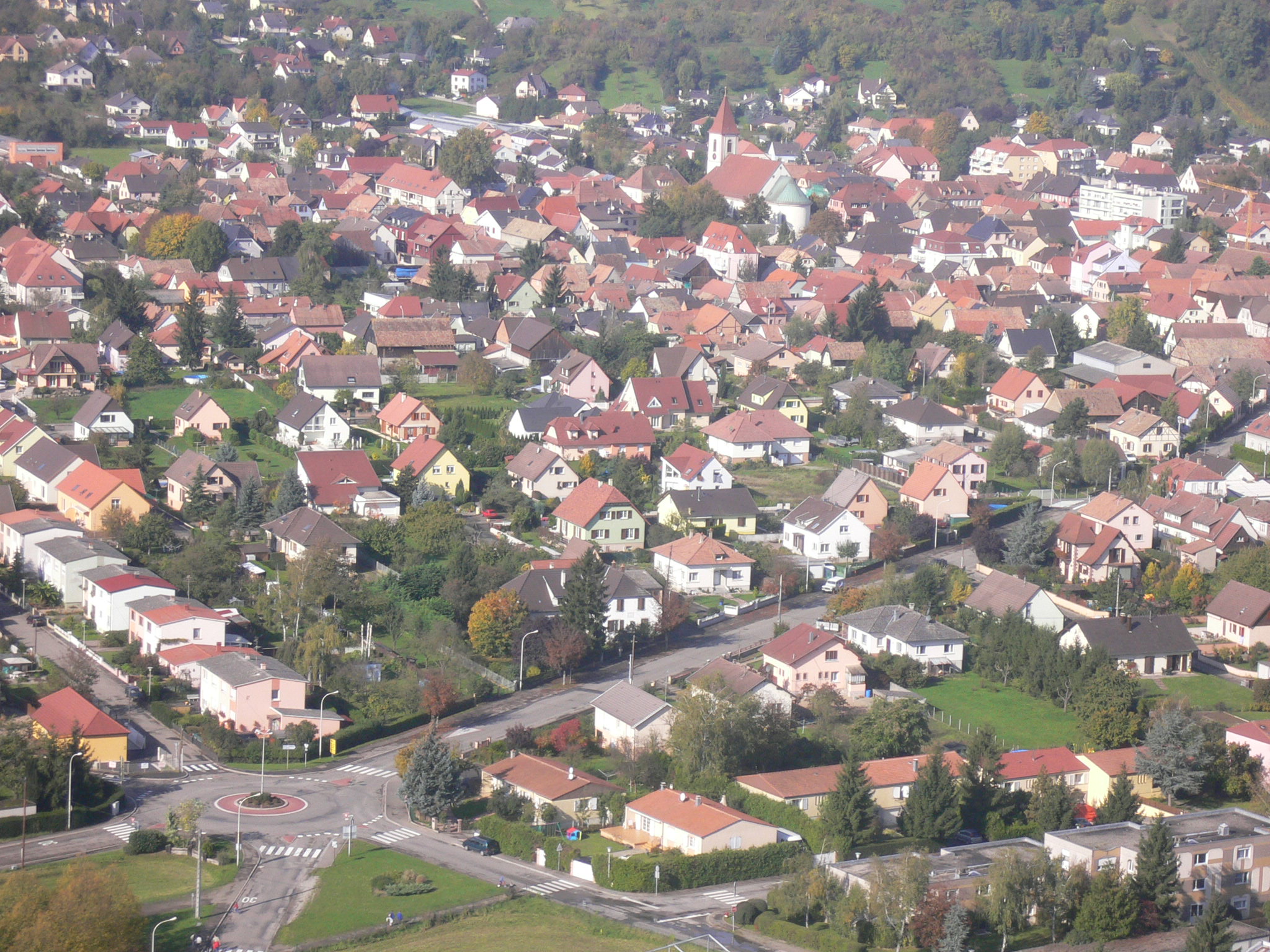 Exemple de lecture :

M2/M1 (2004) = [M2 (2004)]/[M1 (2003)] = 0,93

Attention : pour déterminer le taux de passage entre la naissance et la première section de maternelle (à un temps t), il faut prendre en compte les naissances à
t-3.
Exemple : N/M1 (2004) = [M1 (2004)]/[naissances (2001)] = 0,94
3 scenarii d’évolution des TAP :
6. Scenario haut
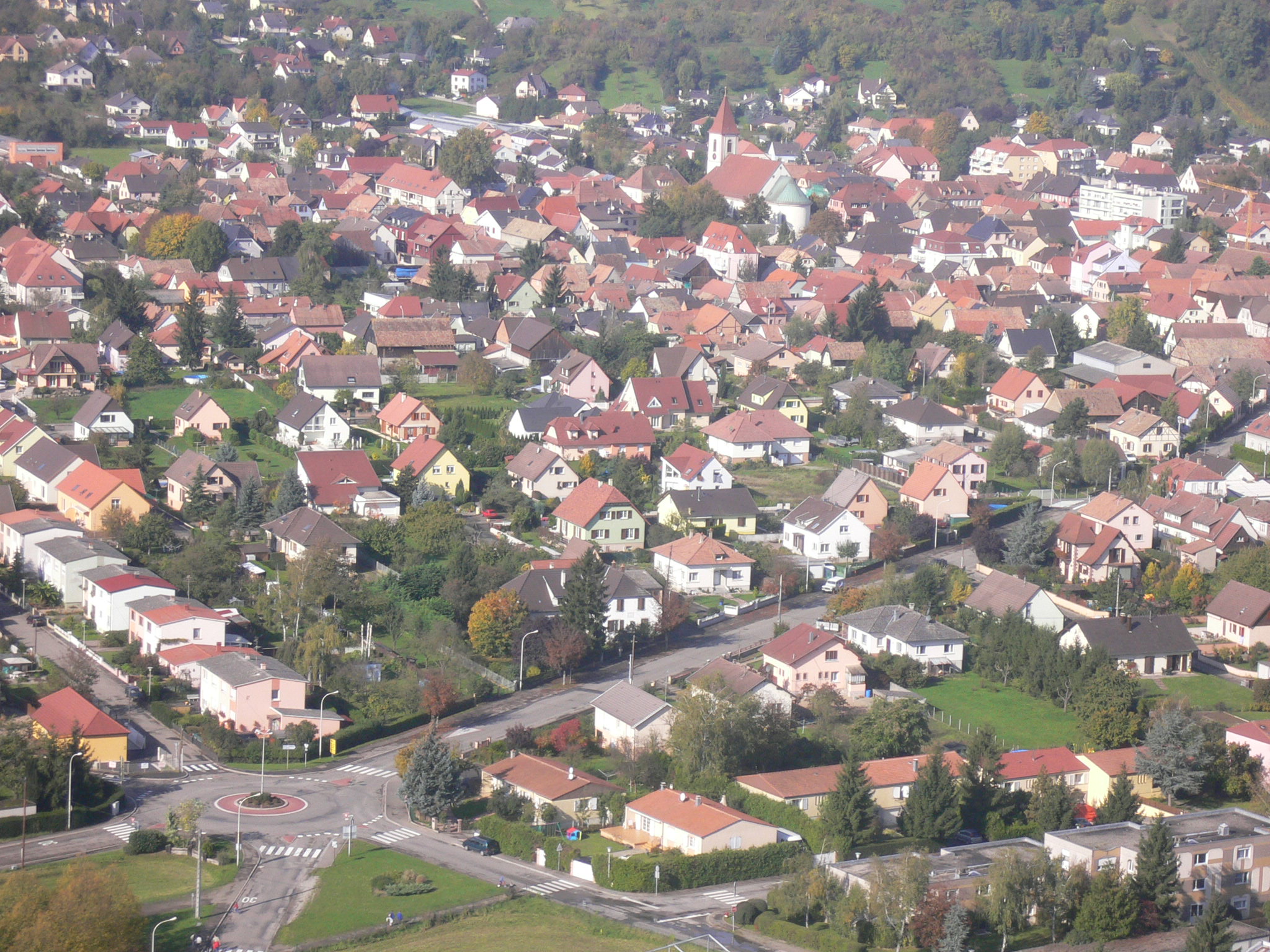 Le scénario haut consiste à faire une moyenne pondérée des 3 TAP les plus élevés sur la période et par classe (M2/M1, M3/M2, CP/M3,…).
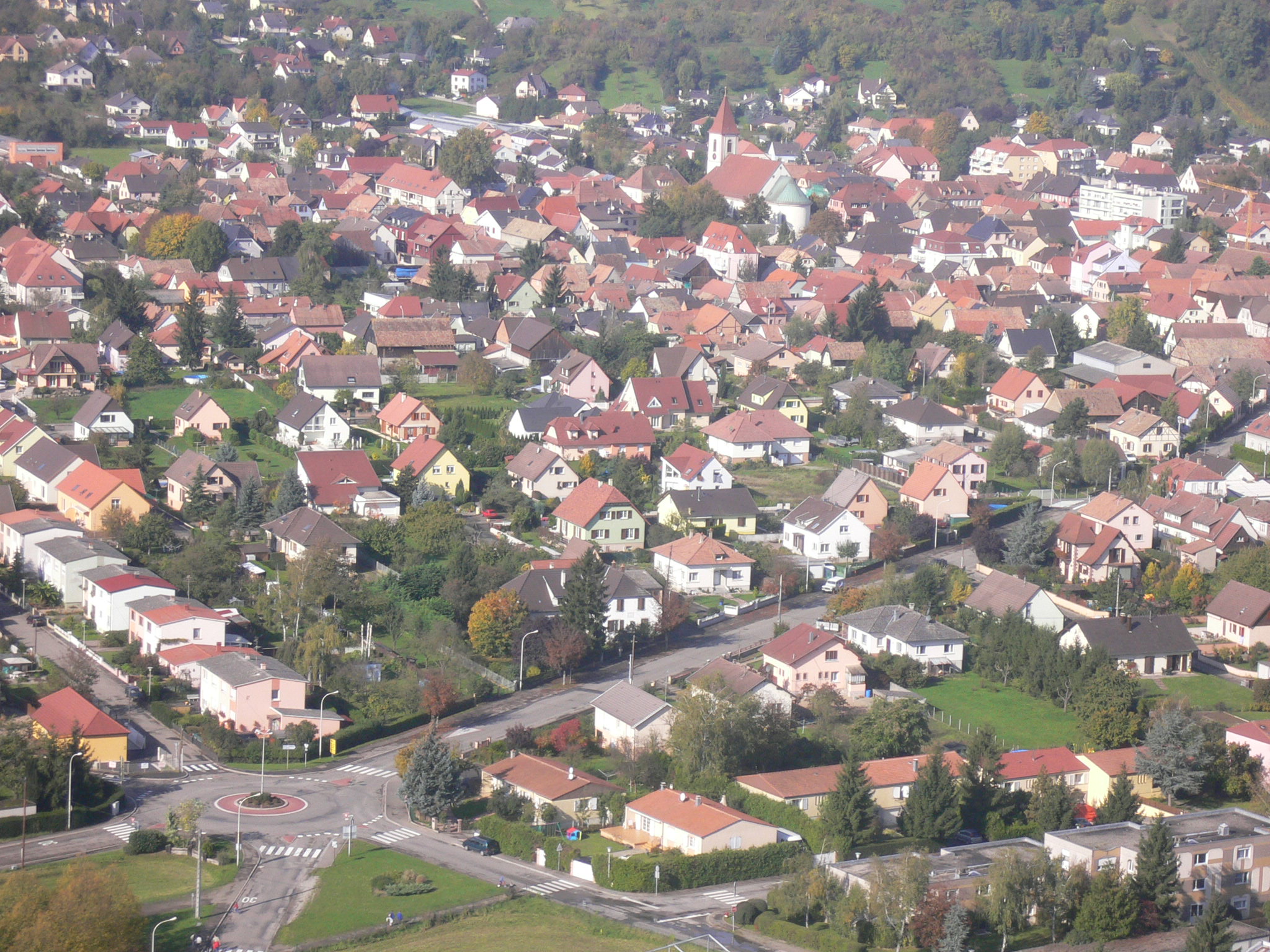 Sureffectif des classes élémentaires
Sureffectif des classes maternelles
7. Scenario tendanciel
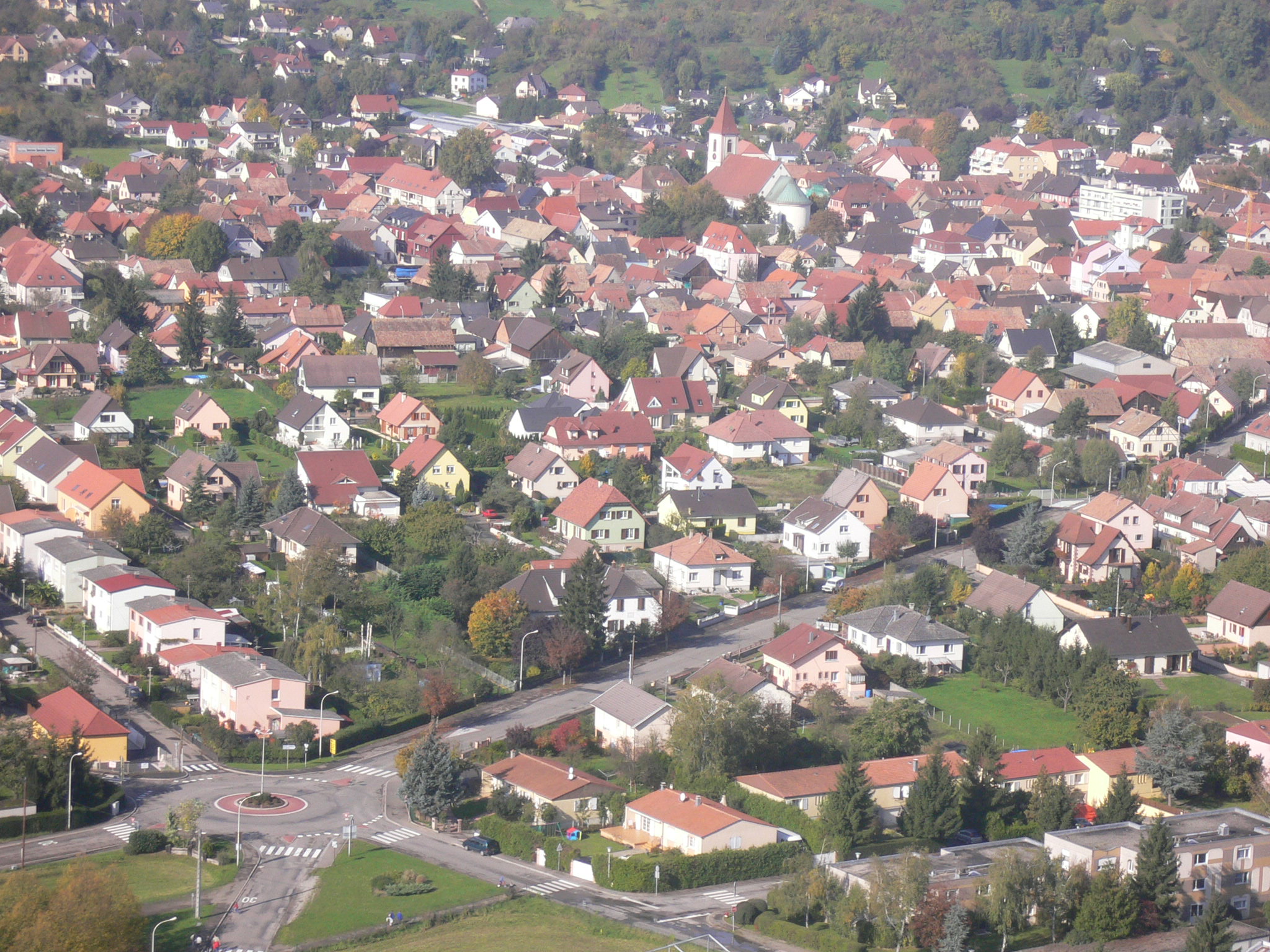 Le scénario tendanciel consiste à faire une moyenne pondérée des TAP des 3 dernières années (2006, 2007, 2008) par classe (M2/M1, M3/M2, CP/M3,…).
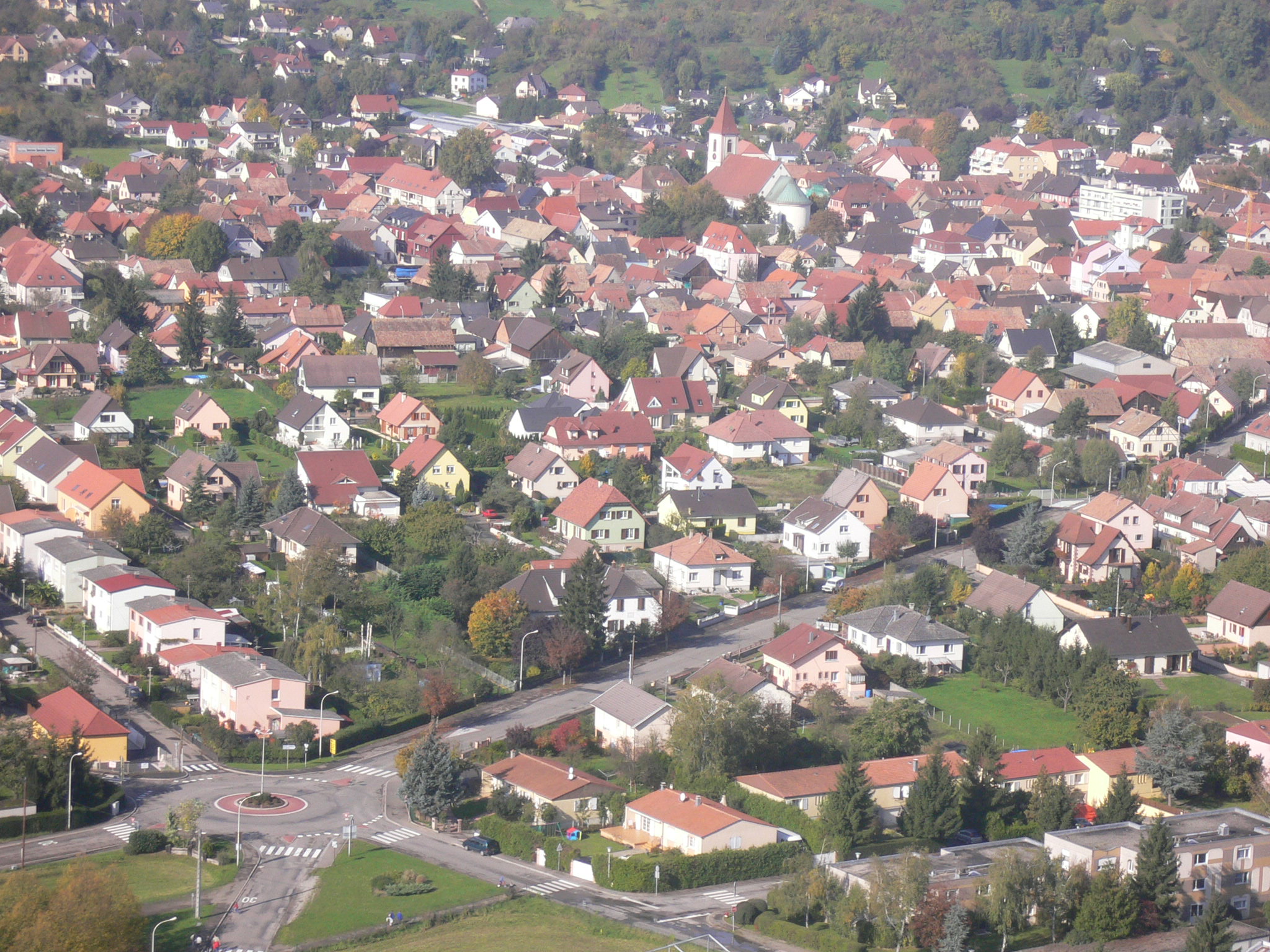 Sureffectif des classes élémentaires
Sureffectif des classes maternelles
8. Scenario bas
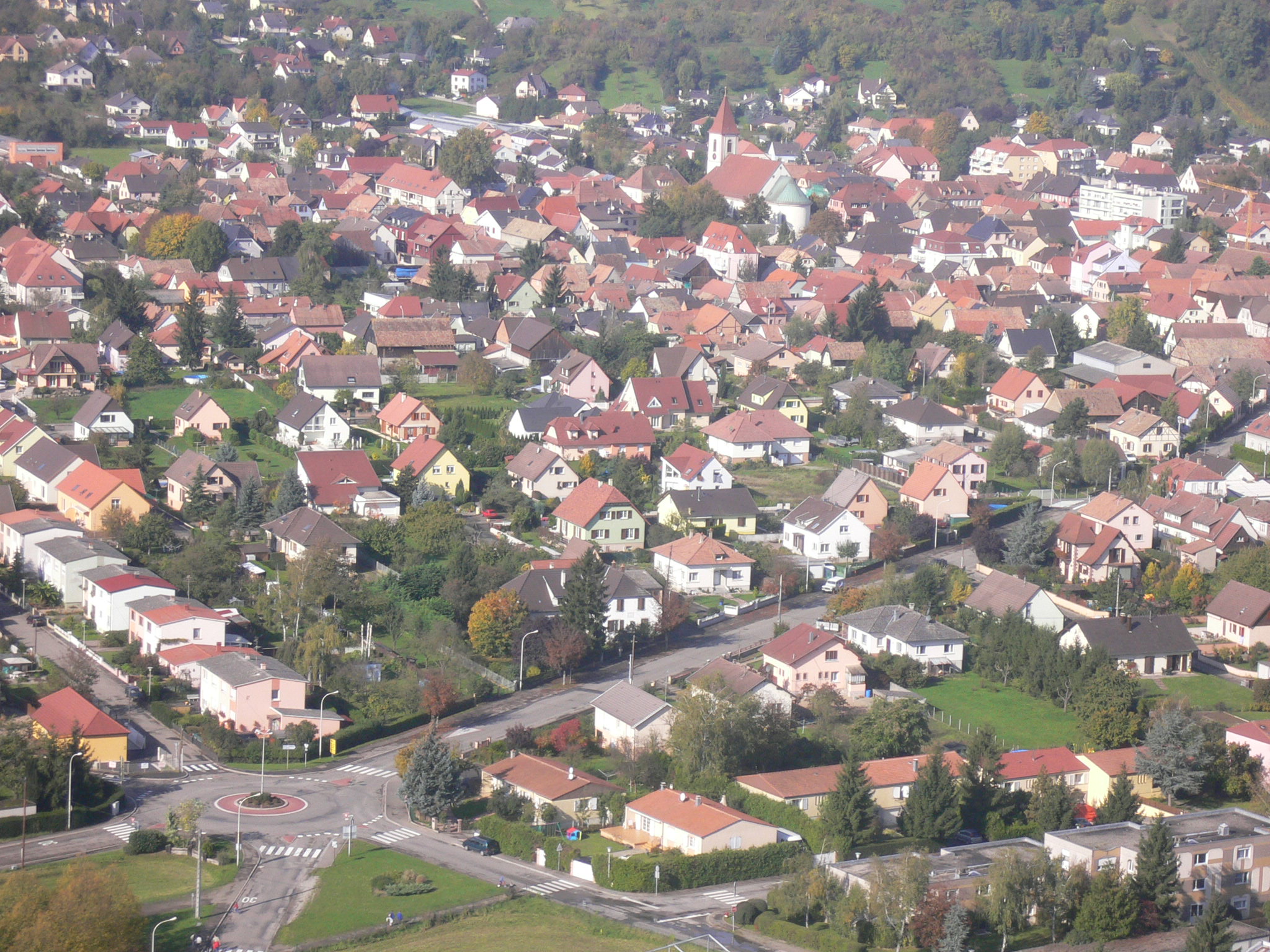 Le scénario bas consiste à faire une moyenne pondérée des 3 TAP les moins élevés sur la période et par classes (M2/M1, M3/M2, CP/M3,…).
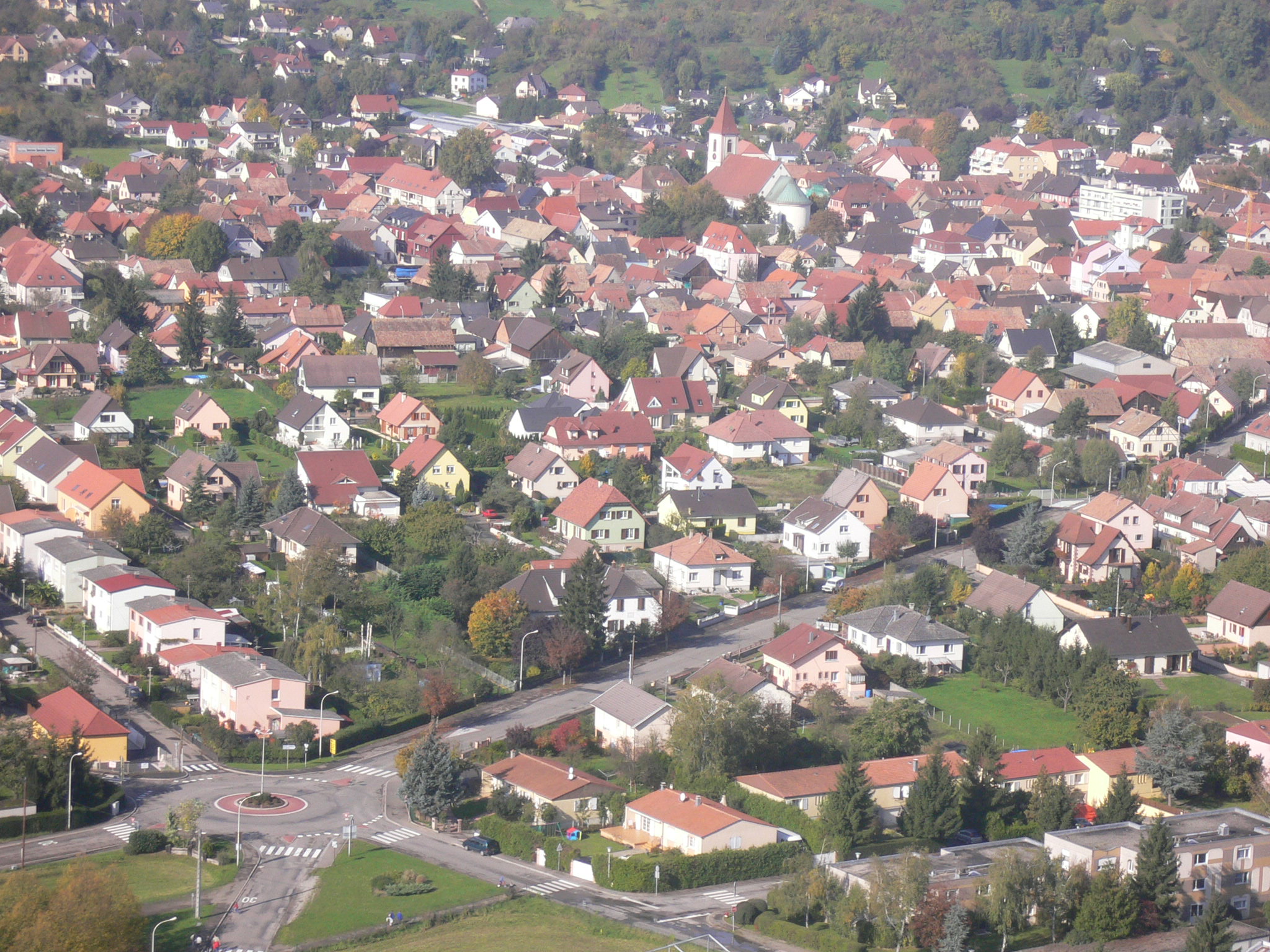 Sous effectif des classes élémentaires
Sous effectif des classes maternelles
9. Limites du modèle
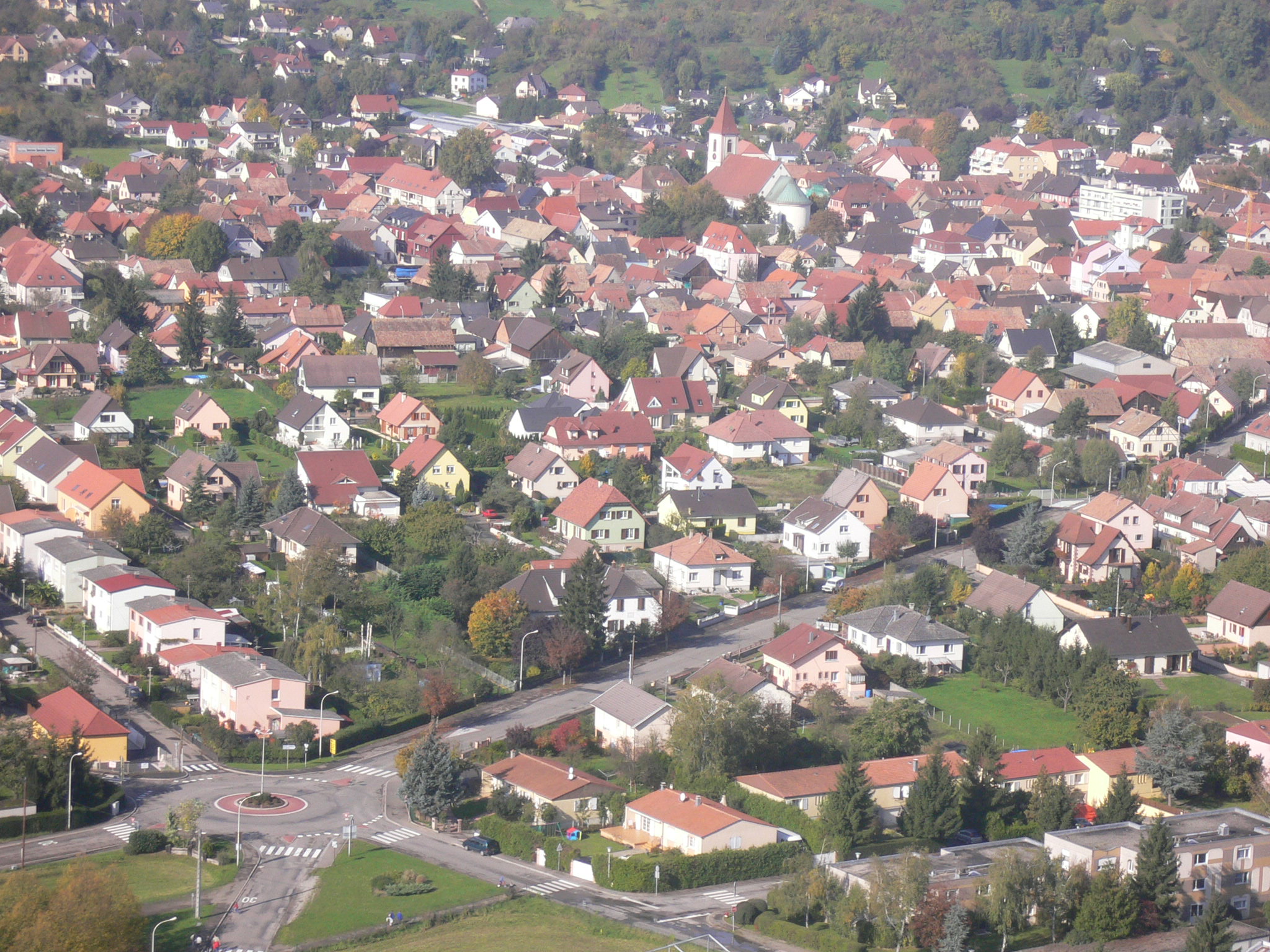 Hypothèses reposant sur des prolongations de tendances (population, naissances, taux apparents de passage).
10. Perspectives de développement de la commune
Collectifs non commencés :
 Rue des Bleuets : 4 F2 et 52 F3,
 Rue du Maréchal de Lattre de Tassigny : 4 F2 et 2 F3.
 Projet : Rue du Général de Gaulle : 4 F2, 6 F3 et 2 F4.

12 F2, 60 F3 et 2 F4 à venir.
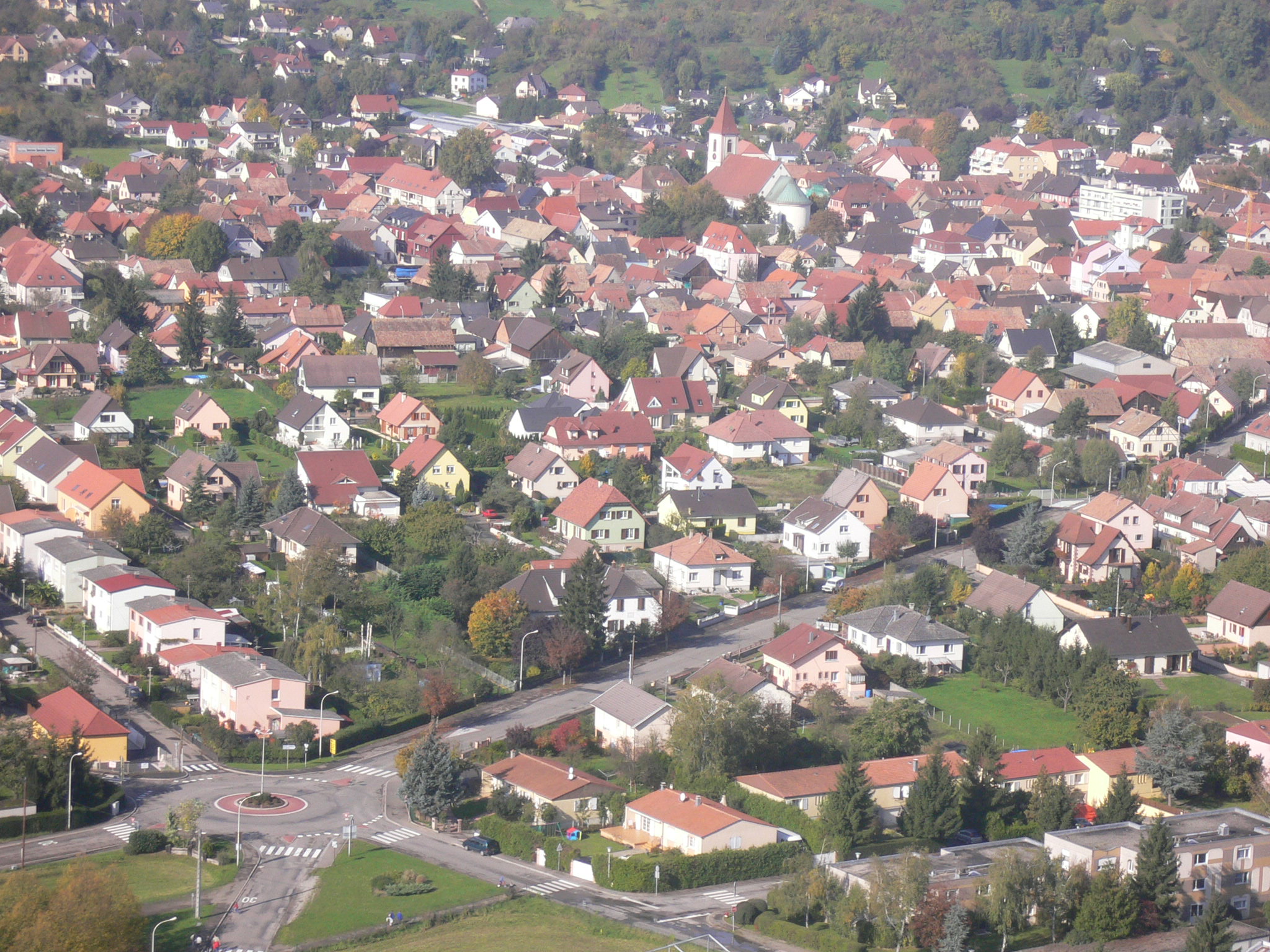 11. Exemples de répartition par âge des enfants arrivant suite à une construction de lotissement
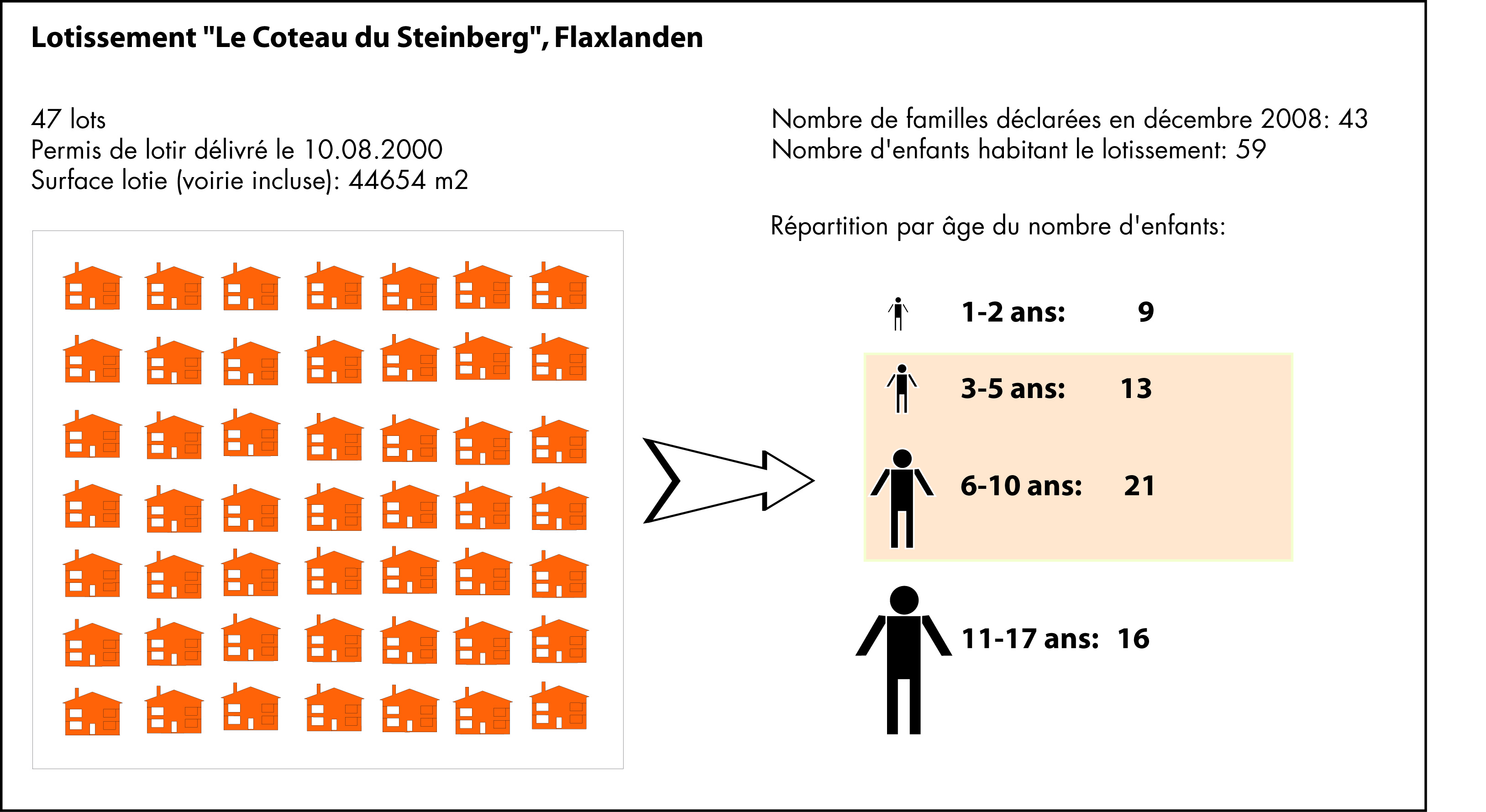 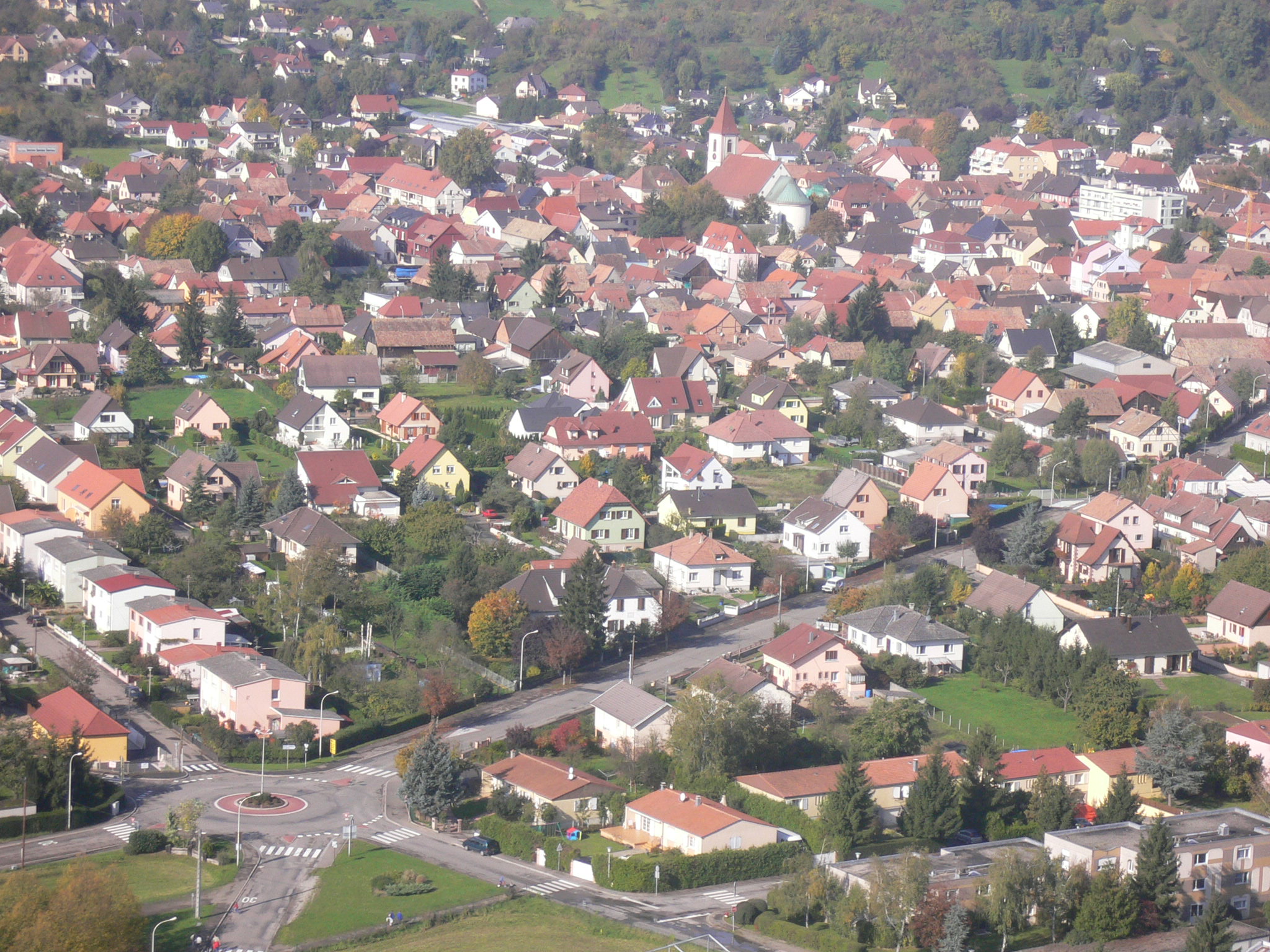 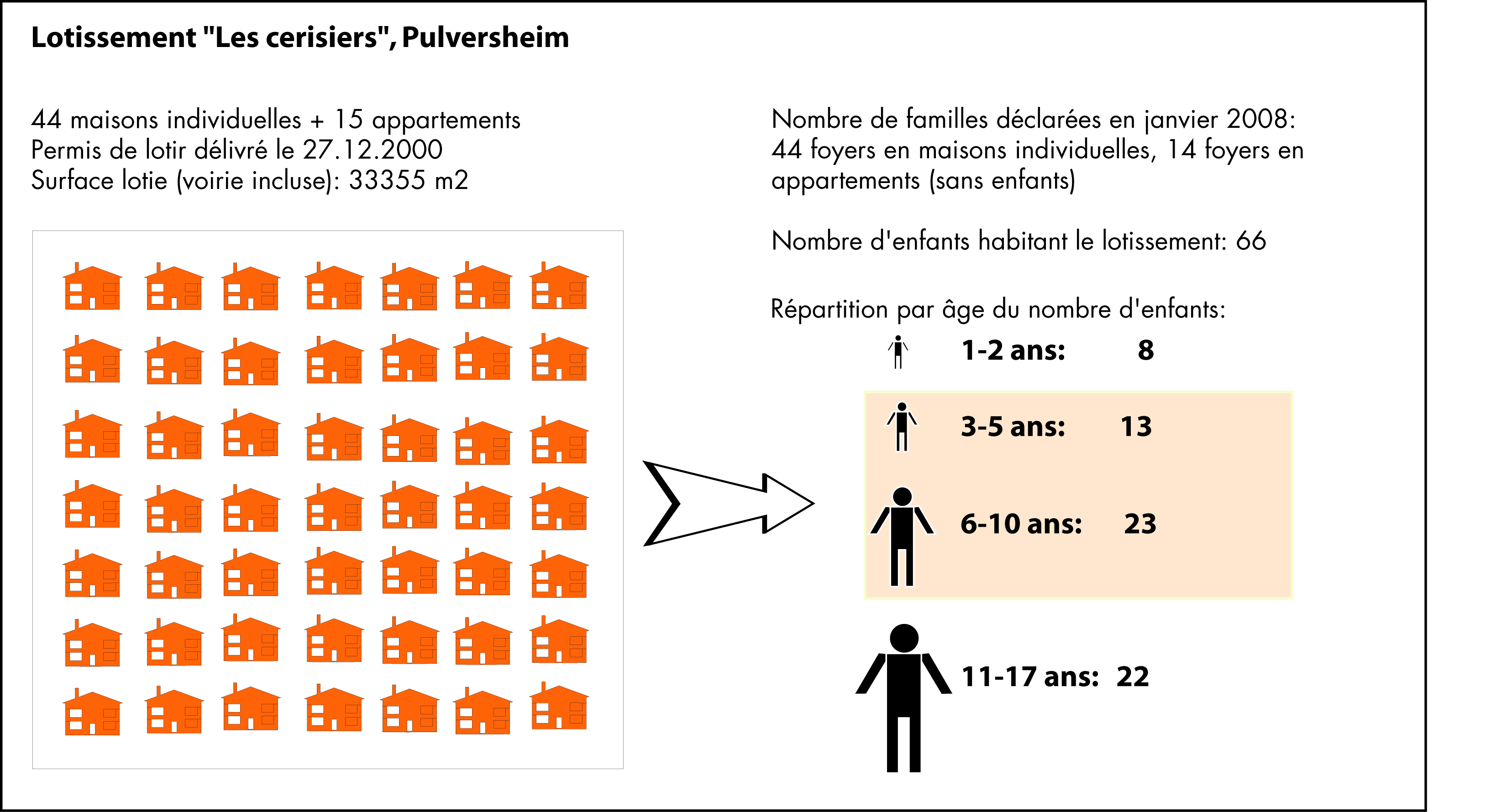 12. Conclusion
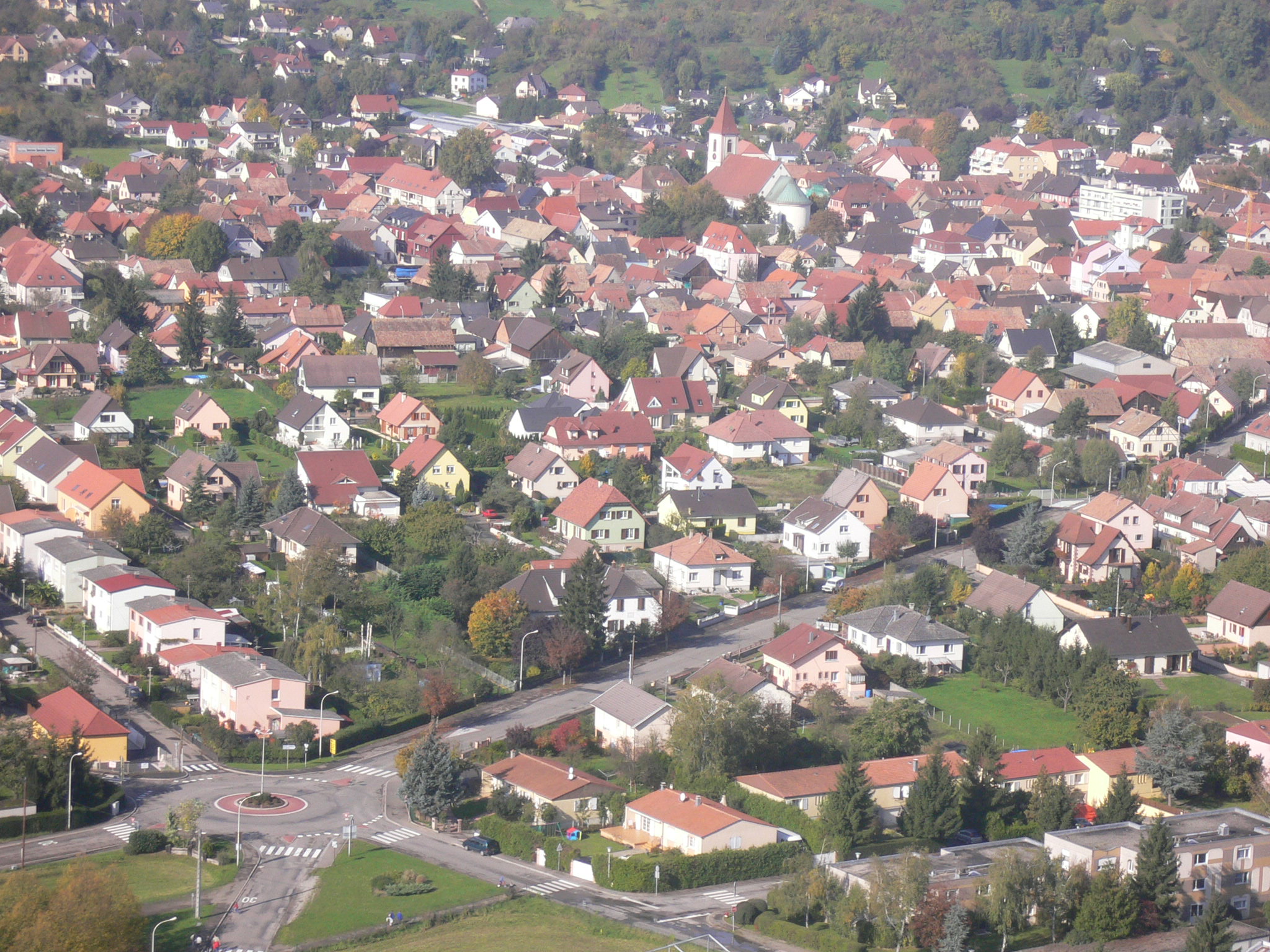 Si on se base sur le scenario tendanciel, un sureffectif des écoles maternelles et élémentaires est probable respectivement en 2011 et 2013.

 En considérant que seuls les F3 et plus sont amenés à accueillir des familles, la commune comptera 62 logements collectifs supplémentaires. Ils auront sans doute peu d’impact (cf. 11) : environ 10 élèves en école maternelle et 20 en école élémentaire.

 Le périscolaire accueille des enfants âgés de 3 à 12 ans. En 2008, il accueille 115 enfants, soit près de 25% des effectifs d’Habsheim. En poursuivant la tendance, on peut supposer que le périscolaire accueillera entre 120 et 130 enfants en 2010 et 130 à 140 en 2015.